WIOA Adult, Dislocated Worker, and Wagner- Peyser Provisions
Including Work-Based Learning and Priority of Services
Division of WIOA  Adult Services and Workforce System (DWASWS)
08/24/2016
Robert Kight, HOST
        Chief
         DWASWS
Charlotte Harris
Workforce Analyst
DWASWS
Andrew Ridgeway
Workforce Analyst
DWASWS
Background/Overview
Adult/Dislocated Worker Provisions
Wagner-Peyser Provisions
Types of Individual Services
Priority Populations
Work-Based Learning
Today’s Objectives
At the end of today’s discussion, you should have a broad understanding of many of the changes in the WIOA provisions to enhance service delivery for the following programs and elements:
Adult and Dislocated Worker Programs
Wagner-Peyser Employment Service Program  
Types of Career Services 
Priority of Service Requirements/Priority Populations 
Work-Based Learning Options
Background/Overview
--Transformation of the Workforce System
--Federal Partnership WIOA Vision
Transformation of the Workforce System Under WIOA
Provides a workforce system that is universally accessible, customer-centered, offering job-driven training. 
Increased emphasis on partnering agencies collaborating to create a seamless customer-focused one-stop delivery system that integrates service delivery across all programs and enhances access to training and services.
Provides enhanced access and flexibility for work-based training options, such as Registered Apprenticeship (RA), On-the-Job Training (OJT), transitional jobs, and incumbent worker training. 
Across the system, continuous improvement is supported through evaluation, accountability, identification of best practices, and data-driven decision making.
Federal Partnership WIOA Vision
Training Employment Guidance Letter (TEGL) 19-14, issued on February 19, 2015, lays out the vision for a revitalized transformed workforce system as a result of implementation of the Workforce Innovation and Opportunity Act (WIOA).
This transformed workforce system will be characterized by three critical hallmarks of excellence: 
The needs of business and workers drive workforce solutions; 
One-Stop Centers (or American Job Centers) provide excellent customer service to jobseekers and employers and focus on continuous improvement; and 
The workforce system supports strong regional economies and plays an active role in community and workforce development. 
We appreciate the magnificent work that is already being done to make this vision a future reality.  This presentation is designed to support your continuous efforts.
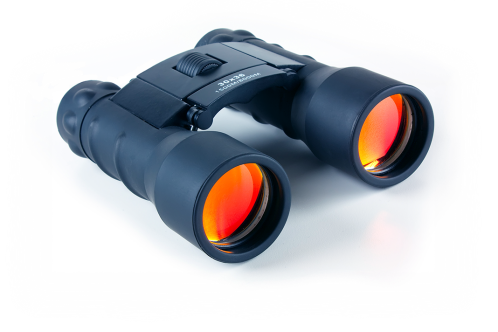 Poll Question 1
How knowledgeable are you with the new changes to the Adult, Dislocated Worker, and Wagner-Peyser provisions under WIOA ?

a)  Pretty good.
b)  I’m on top of it.
c)  I need to know more.
d)  I didn’t know that anything had changed.
Poll Question 2
In which set of sections below will you find information regarding Adult, Dislocated Worker, and Wagner-Peyser service delivery?

678 & 632 
679 & 652 
680 & 652 
681 & 683
WIOA Regulations
Adult and Dislocated Worker activities under Title I are in Section 680

Provisions Governing the Wagner-Peyser Act Employment Services are in Sections 651, 652, 653, 654, and 658
Adult & Dislocated Worker Program Provisions
Poll Question 3
When does the priority for public assistance recipients, other low income individuals, or individuals who are basic skills deficient apply for the Adult program?

a) Always
b) Never
c) When funds are limited
Poll Question 4
Does a separating service member need to exit the military before receiving dislocated worker services?

a) Yes
b) No
c) Not sure
WIOA Adult Services: Priority of Service Changes
Adult services – are provided to job seekers who are at least 18 years old.

Under WIA, when States and local areas determined that allocated funds were limited or had reached a predetermined threshold, priority was required to be given to: 

(1) public assistance recipients and 
(2) low-income individuals 

Under WIOA, the statute establishes a priority for serving low-income individuals, participants on public assistance, or individuals lacking basic work skills, regardless of the level of funds.

Additionally, States and Local Boards can establish other priority populations.
WIOA Dislocated Worker Services:
Dislocated Worker services – are provided to workers who have lost their job, through no fault of their own. 

The goal of dislocated worker services is to help these individuals obtain quality employment in in-demand industries.
WIOA Dislocated Worker Services: Changes under WIOA
Military Spouses

WIOA expands the definition of dislocated workers to include military spouses who:

Have lost employment as a direct result of a relocation to accommodate a permanent change in duty station of the spouse, or

If family income is significantly reduced because of a deployment, a call to active duty, a permanent change of station, or the service-connected death or disability of the service member, or

If they are unemployed or underemployed and are experiencing difficulty in obtaining or upgrading employment
WIOA Dislocated Worker Services: Changes under WIOA
Separating Service Members

Service members exiting the military, including, but not limited to, recipients of Unemployment Compensation for Ex-Military members (UCX), generally qualify as dislocated workers. 

Most individuals have to be eligible for or exhausted entitlement to unemployment compensation in order to receive dislocated worker services. In the case of separating service members, because they may be on a terminal leave from the military, it may make sense to begin providing career services while the service member may still be part of the Active Duty military, but has an imminent separation date. 

ETA policy generally dictates that a separating service member meets the dislocated worker requirement that an individual is unlikely to return to his or her previous industry or occupation.
WIOA Dislocated Worker Services: Changes under WIOA
Dislocated Workers may also be served through the National Dislocated Worker Grants program.

These are discretionary awards that temporarily expand service capacity at the State and local levels through time-limited funding assistance in response to significant dislocation events.

A webinar dedicated to the National Dislocated Worker Grants program will be provided at a later date.
Dislocated Worker and Adult Services: Transfer of Fund Changes under WIOA
WIOA authorizes Local Workforce Development Boards, with approval of the Governor, to transfer funds between the adult employment and training activities allocation and the dislocated worker employment and training activities allocation.
The Governor must establish criteria or factors for approving Local WDB transfers of funds between the adult and dislocated worker programs and that these criteria must be in a written policy, such as the State Plan or other written policy.
Wagner-Peyser Program Provisions
Wagner-Peyser (WP) Changes
WP, typically referred to as the Employment Service (ES) program, seeks to improve the functioning of the nation's labor markets by bringing together individuals seeking employment with employers seeking workers.

WIOA expands upon the previous workforce reforms in the WIA and; some of the key provisions:
Requires the colocation of ES offices into the one-stop centers.
Identifies the ES as a core program in the one-stop delivery system.
Embeds ES State planning requirements into a unified planning approach.
Wagner-Peyser (WP) Changes
Other new WIOA WP provisions:

Increased emphasis on reemployment services for UI claimants
Promotion of robust Workforce Labor Market Information 
Development of national electronic tools for job seekers and businesses
Dissemination of information on best practices, and
Professional development for ES staff
Changes in Career Services
WIOA authorizes “career services” for adults and dislocated workers, rather than “core” and “intensive” services, as authorized by WIA.

Career services for adults and dislocated workers must be made available in at least one one-stop center in each local area. Services also may be available elsewhere, either at affiliated sites or at specialized centers.

Local One-Stop Partnerships 							https://ion.workforcegps.org/resources/2016/04/11/13/08/State_One_Stop_Partnerships

Career services may include comprehensive skills assessments, career planning, and development of an individual employment plan that outlines the needs and goal of successful employment.
Changes in Service Delivery
Two types of career services:

(1) basic career services, 
(2) individualized career services

Career services can be provided in any order; there is no sequencing requirement for these services.
Priority Populations
Priority Populations - Veterans
Veterans and eligible spouses continue to receive priority of service for all DOL-funded job training programs
Integrating the Veterans priority of service with the Adult program’s priority:
1) Veterans and eligible spouses who are also included in the groups given statutory priority for WIOA Adult formula funds.

2) Non-covered persons (individuals who are not veterans or eligible spouses) who are included in the groups given priority for WIOA adult formula funds. 

3) Veterans and eligible spouses who are not included in WIOA’s priority groups.

4) Non-covered persons outside the groups WIOA prioritizes.
Work-Based Learning
--Transitional Jobs
--Registered Apprenticeship
--OJT
--Incumbent Worker Training
Poll Question 5
Is a layoff aversion strategy required for a Local Board to provide incumbent worker training?

Yes
No
Poll Question 6
Are transitional jobs a type of work experience or training?

Work Experience
Training
Work-Based Learning Options: Transitional Jobs
New type of work-based learning authorized in WIOA.
Time-limited, subsidized work experiences in private, public or non-profit sectors. 
For individuals with barriers to employment who are chronically unemployed or have an inconsistent work history.
Goal is to establish a work history for the individual that demonstrates success in the workplace, and develop skills that lead to entry into and retention in unsubsidized employment.
Work-Based Learning Options: Registered Apprenticeship
Registered Apprenticeship (RA) under WIOA can be provided through both OJT and ITA funds.

RAs under WIOA are automatically qualified as Eligible Training Providers.
Work-Based Learning Options: On-the-Job Training
WIOA provides for States and Local Areas to provide up to 50 percent of the wage rate of the participant while in the program.  
State and Local Areas have the flexibility under WIOA to increase the reimbursement level to up to 75 percent taking into account the following factors:

Participant characteristics
Employer size
Training quality
Opportunity for advancement
Work-Based Learning Options: Incumbent Worker Training
Incumbent Worker (IW) training is designed to serve two main purposes:
Enhance competitiveness, and/or
Layoff aversion
IW training needs to take into account the following factors:
Characteristic of program participants
Relationship of training & competitiveness of individual & employer
Other factors determined appropriate by state & local boards, such as existence of other training
Employers have matching requirements; this can be done through both cash and/or in-kind payments.
State One-Stop Partnerships
https://ion.workforcegps.org/resources/2016/04/11/13/08/State_One_Stop_Partnerships
ION address:
https://ion.workforcegps.org/
WIOA Final Rules (Federal Register)
Labor-Only
https://www.gpo.gov/fdsys/pkg/FR-2016-08-19/pdf/2016-15975.pdf

Joint Labor-Education
https://www.gpo.gov/fdsys/pkg/FR-2016-08-19/pdf/2016-15977.pdf
The Department is working on updating Operating Guidance.
We encourage you to let us know the topics you want guidance on in the chat box.